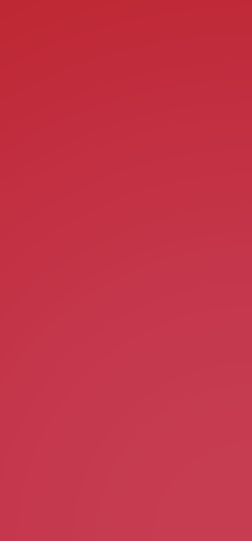 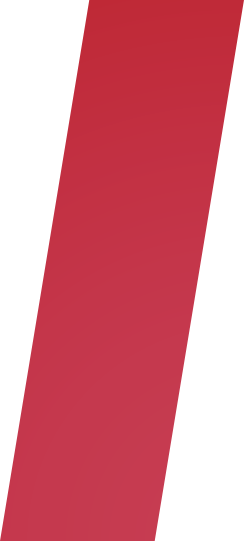 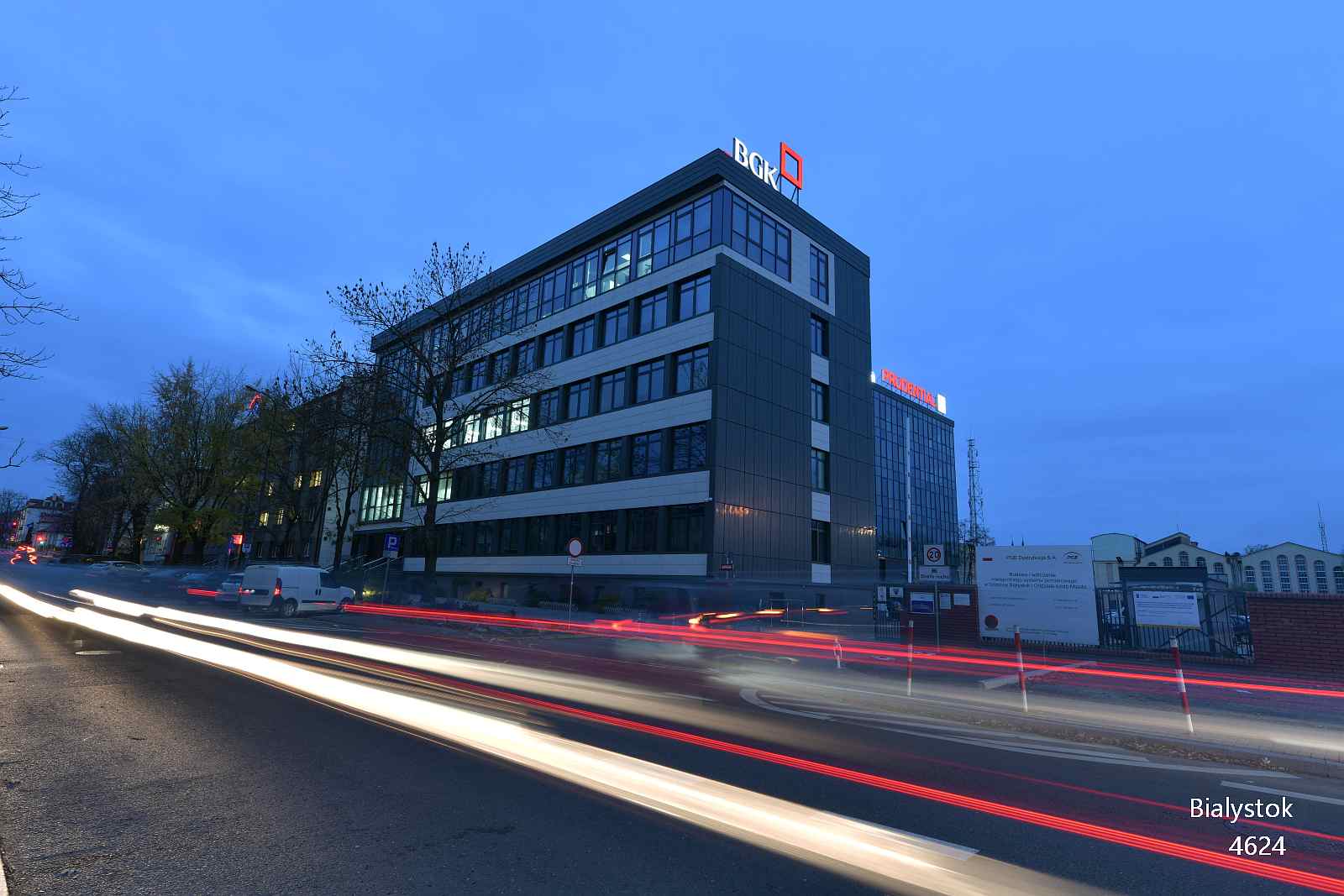 BGK – partner wspierający regionalną przedsiębiorczość

14.12.2022 r.  Hajnówka
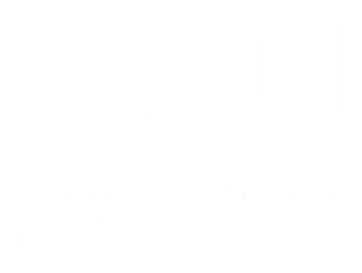 BGK w skrócie
Ocena ratingowa Fitch:
A-/stabilny
równa ratingowi Skarbu Państwa
Wartość aktywów
196,4 mld zł
na 31 grudnia 2021 r.
Misja: Wspieramy zrównoważony rozwój społeczno-gospodarczy Polski
Wizja: Chcemy być liderem programów na rzecz zrównoważonego rozwoju
100%
własność Skarbu Państwa
Centrala w Warszawie + 16 Regionów w całej Polsce 
+ 4 przedstawicielstwa zagraniczne w Brukseli, Londynie, Frankfurcie nad Menem i Amsterdamie
~ 2000 pracowników
2
Bank Gospodarstwa Krajowego
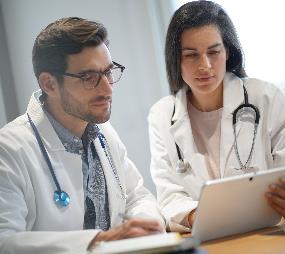 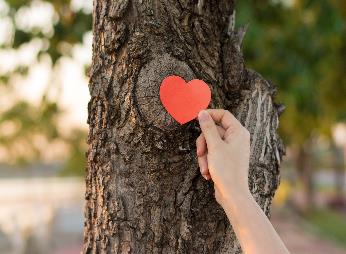 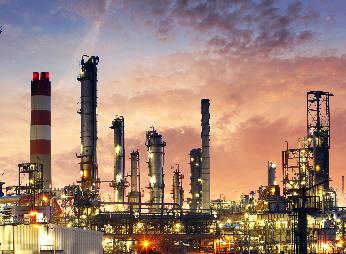 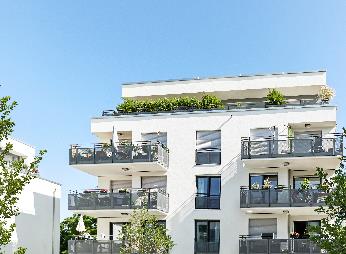 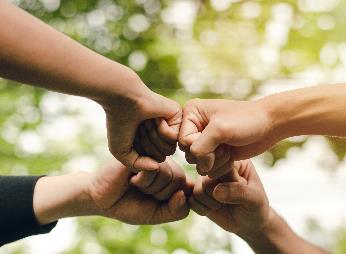 Ochrona zdrowia
Ochrona środowiska
Energetyka
Mieszkalnictwo
Zaangażowanie społeczne
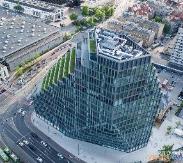 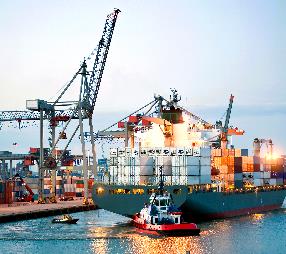 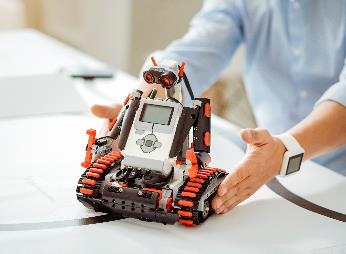 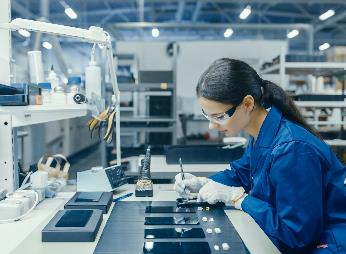 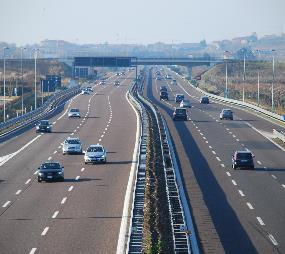 Inwestycje
Eksport
Innowacje
Przemysł
Infrastruktura
Dostarczamy - bezpośrednio i we współpracy z partnerami - rozwiązania dla realizacji projektów
na rzecz rozwoju społeczno-gospodarczego naszego regionu.
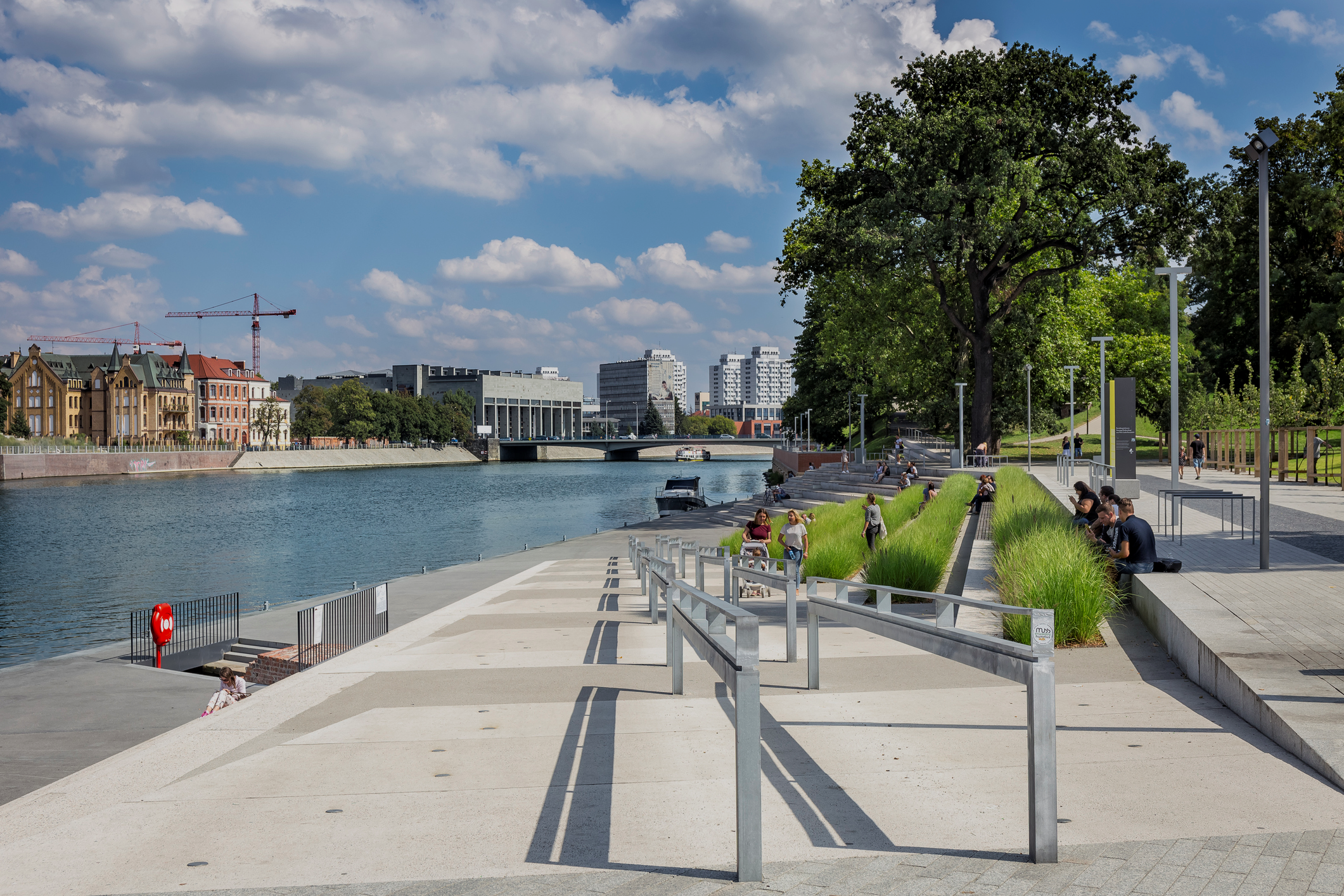 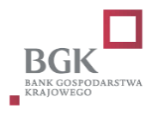 Działamy w całej Polski
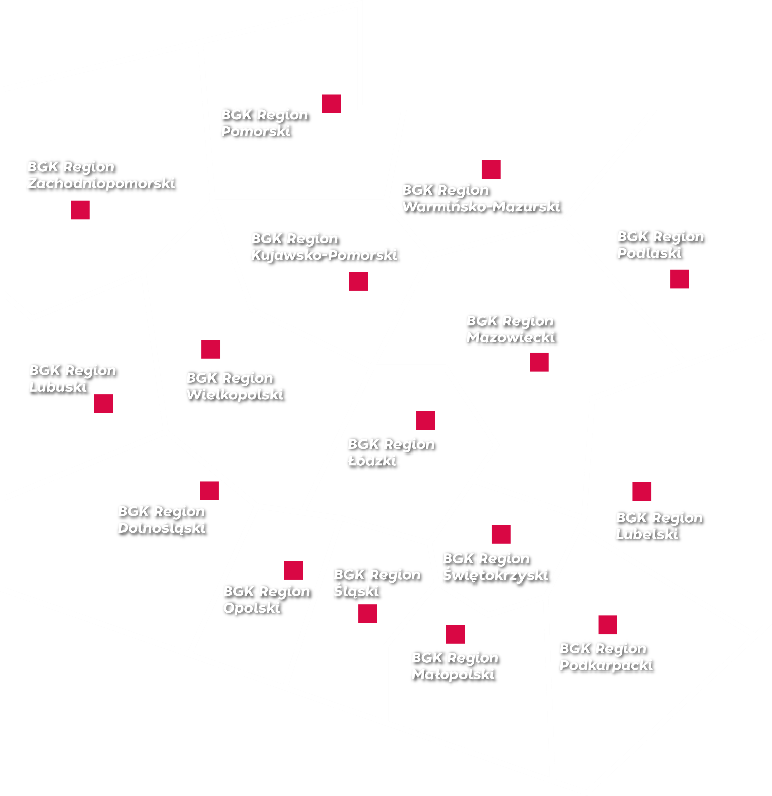 Nasze Regiony to:
centra kompetencji, wymiany doświadczeń i wiedzy o potrzebach rozwojowych danego regionu, 
ośrodki wsparcia biznesu - profesjonalna informacja o możliwości skorzystania z rządowych programów wsparcia,
współpraca z regionalnymi partnerami – bankami spółdzielczymi i komercyjnymi, lokalnymi izbami gospodarczymi i agencjami rozwoju.
4
Działamy za granicą
Gdzie można nas znaleźć
Nasze przedstawicielstwa:
promują BGK i Polskę,
wspierają polskie firmyw eksporcie i ekspansji zagranicznej,
pogłębiają kontakty z lokalnymi instytucjami, 
monitorują zmiany legislacyjne w UE i ich wpływ na bank.
Przedstawicielstwa otwarte
Planowane
USA
(Waszyngton)
Singapur
Wielka 
Brytania
(Londyn)



grudzień 
2019
Niderlandy (Amsterdam)




grudzień 
2019
Belgia
(Bruksela)




sierpień 2018
Niemcy
(Frankfurt 
nad Menem)



luty 
2019
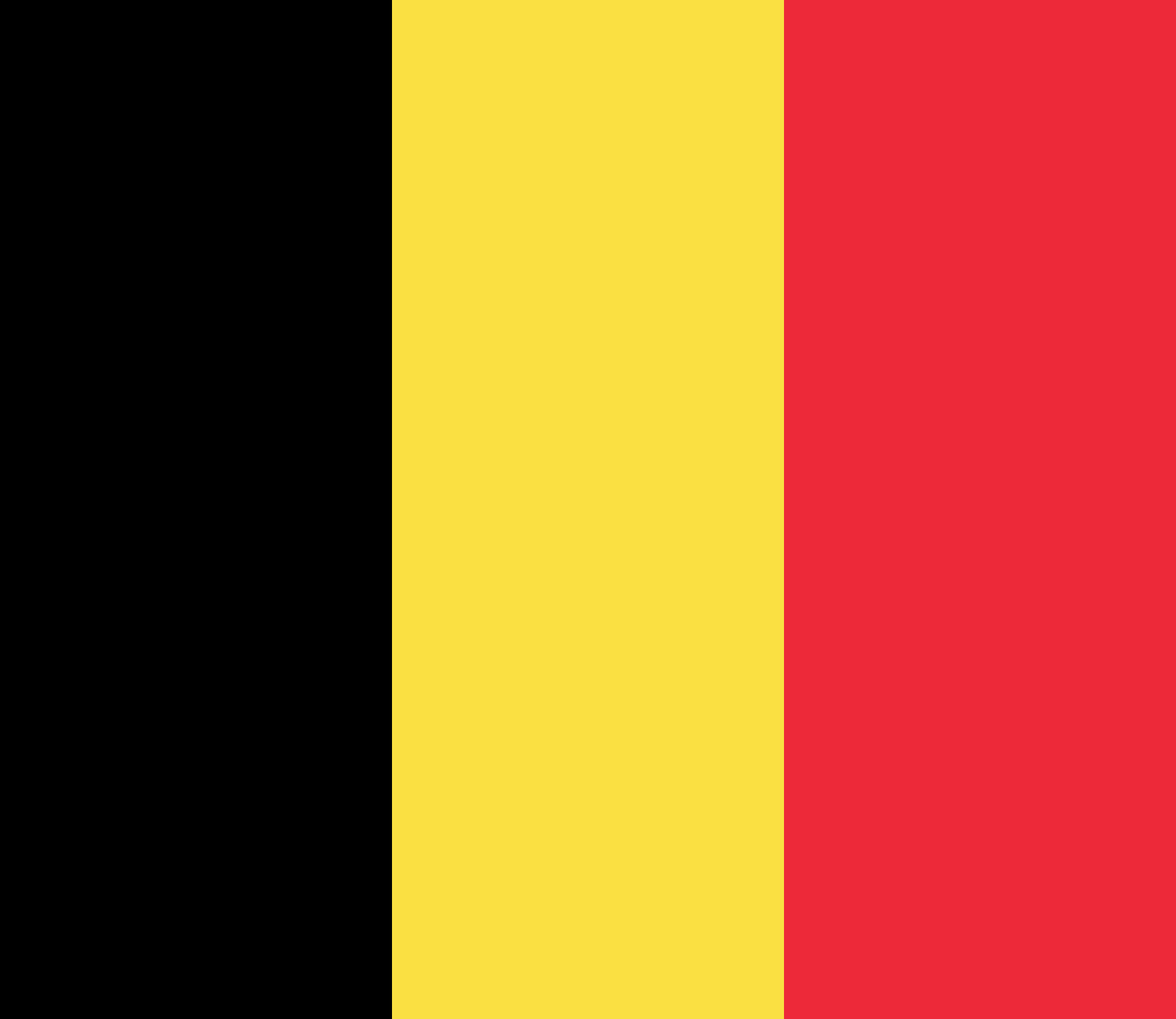 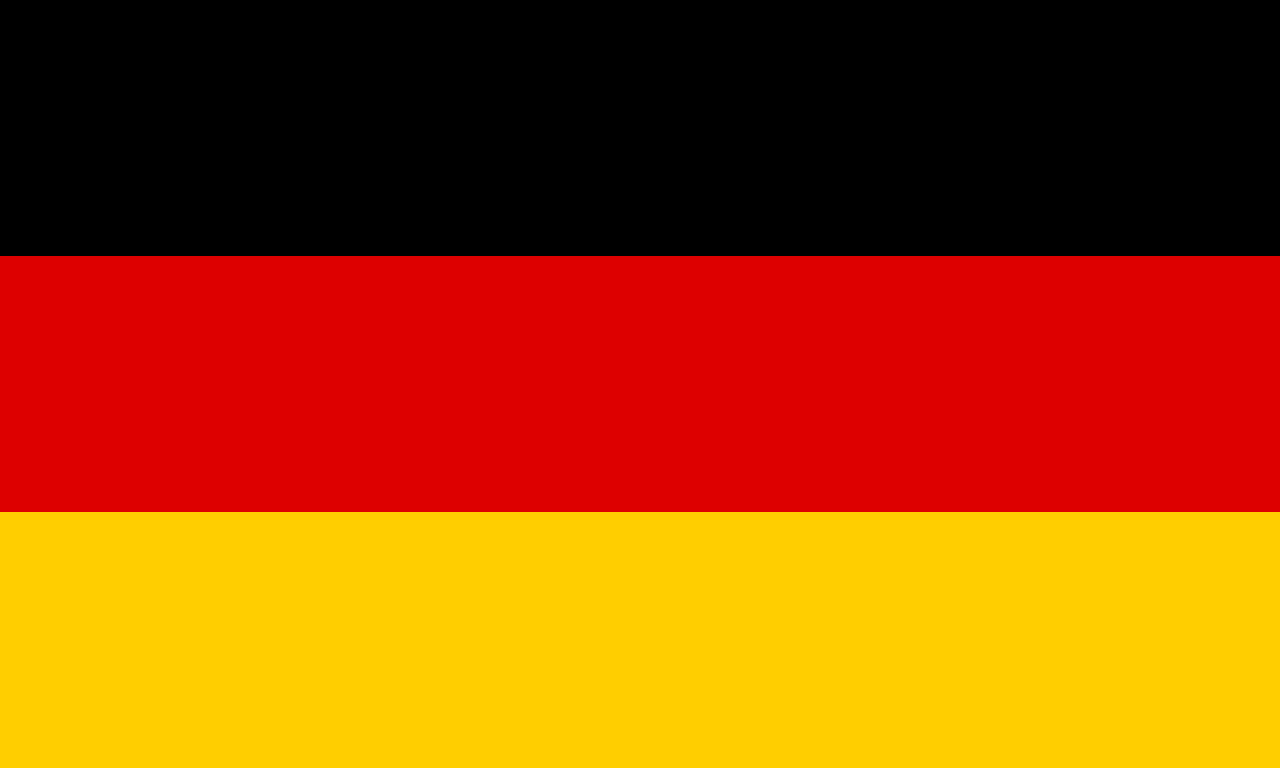 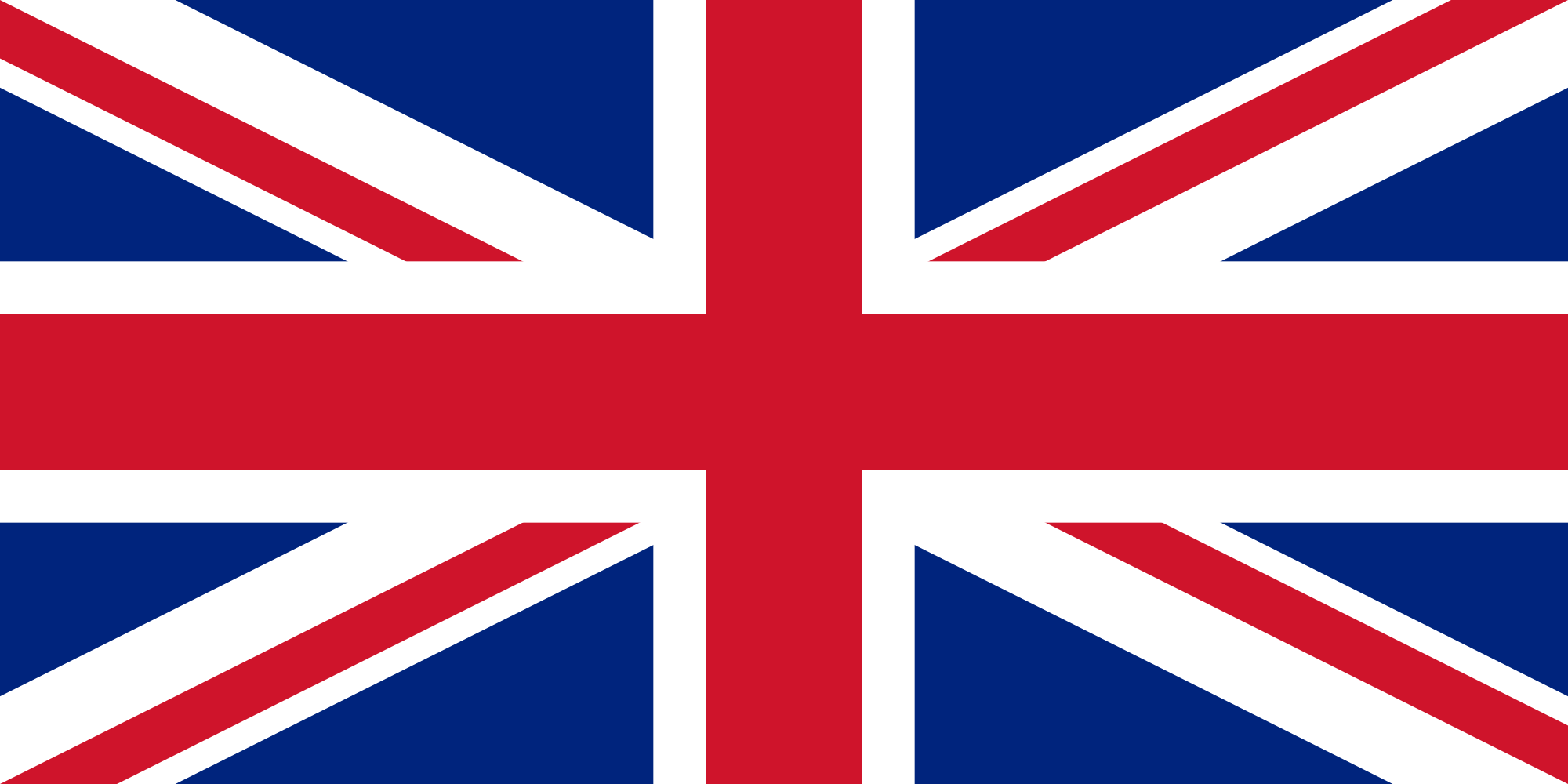 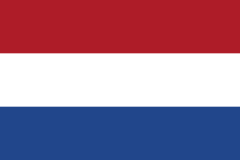 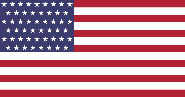 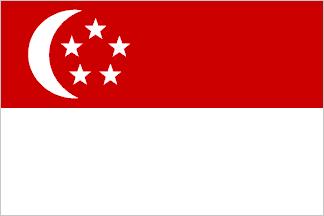 5
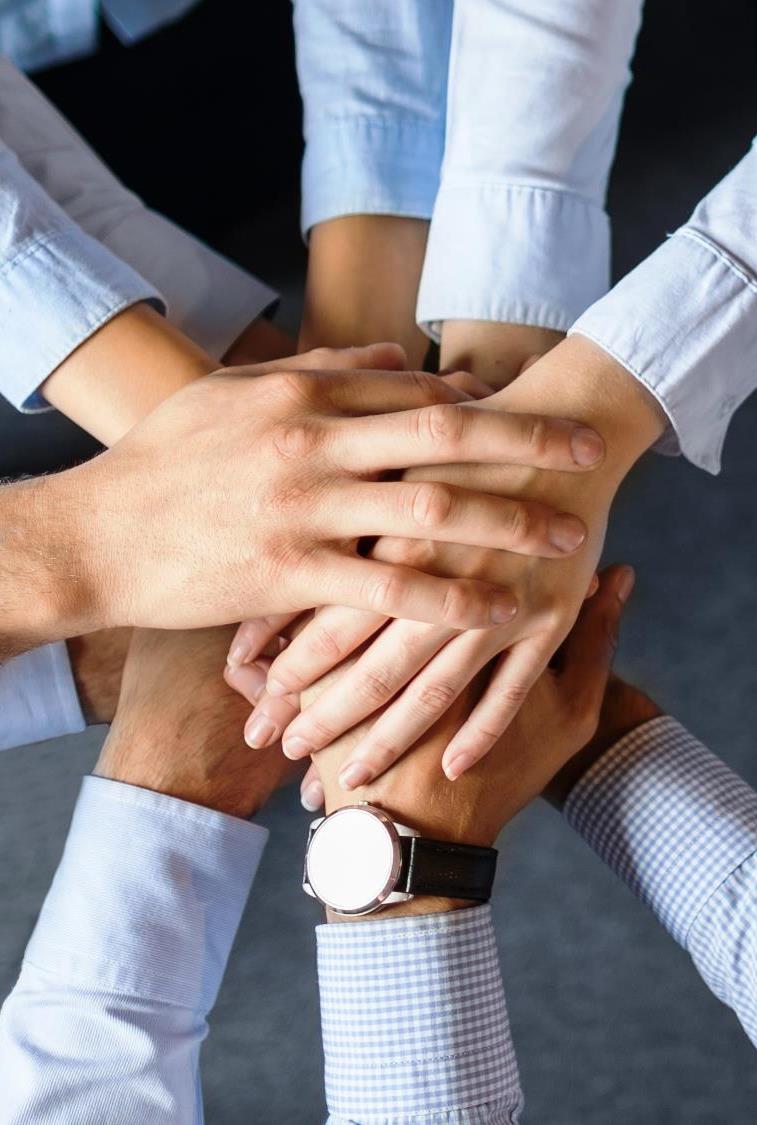 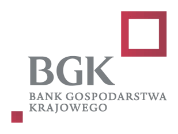 Programy modelu biznesowego
Programy modelu biznesowego odpowiadają na główne wyzwania rynkowe w kluczowych obszarach społeczno-gospodarczych i wspierają:
Rozwój przemysłu
Infrastruktura, transporti logistyka
wzrost konkurencyjności polskiego przemysłu
rozwój zintegrowanego i zrównoważonego systemu transportowego w Polsce
Rozwój przedsiębiorczości
Bezpieczeństwo strategiczne
zrównoważony rozwój w energetyce oraz zwiększenie bezpieczeństwa obronnego 
i energetycznego
finansowanie potrzeb rozwojowych i płynnościowych przedsiębiorstw
Ochrona zdrowia
Finanse publiczne
zrównoważone finansowanie państwa, jakość i efektywność obsługi
podniesienie jakości i dostępności opieki zdrowotnej
Spójność społecznai terytorialna
Mieszkalnictwo
poprawa jakości życia mieszkańców oraz kreowanie wsparcia finansowego dla JST
zwiększenie dostępności mieszkań dla osóbo niskich i umiarkowanych dochodach
6
Sektor Samorządowy w BGK
Samorządy są kluczowym partnerem BGK
1
2
3
4
Co piąta złotówka pożyczana przez jednostki samorządu terytorialnego pochodzi z BGK
Zaangażowanie kredytowe BGK w sektor samorządowy odzwierciedla rosnące potrzeby inwestycyjne samorządów
BGK zabezpiecza samorządom dostęp do finansowania uczestnicząc w blisko połowie ogłaszanych przetargów
Zaangażowanie BGK w sektor samorządowy na koniec 2020 to 18 mld PLN
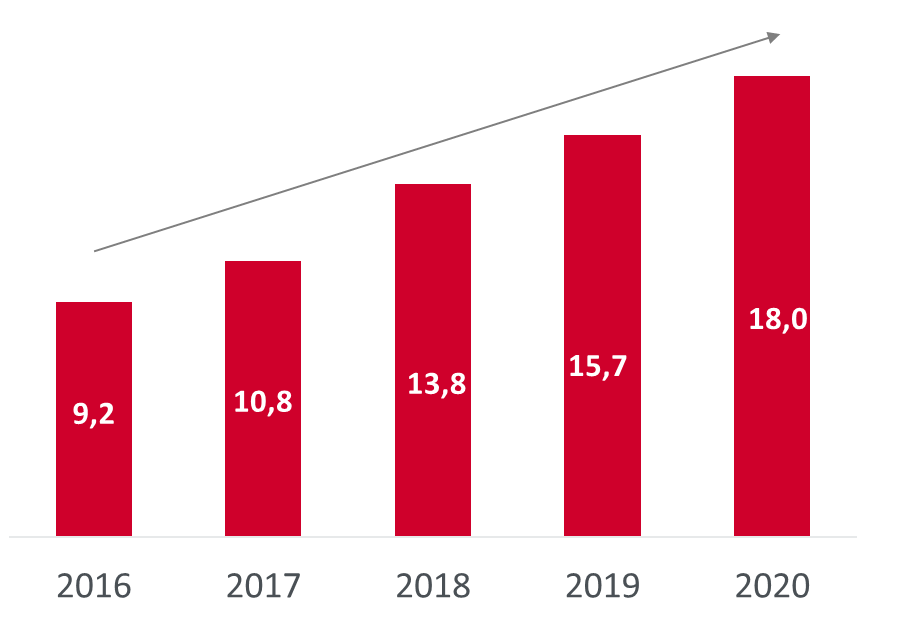 7
Oferta BGK
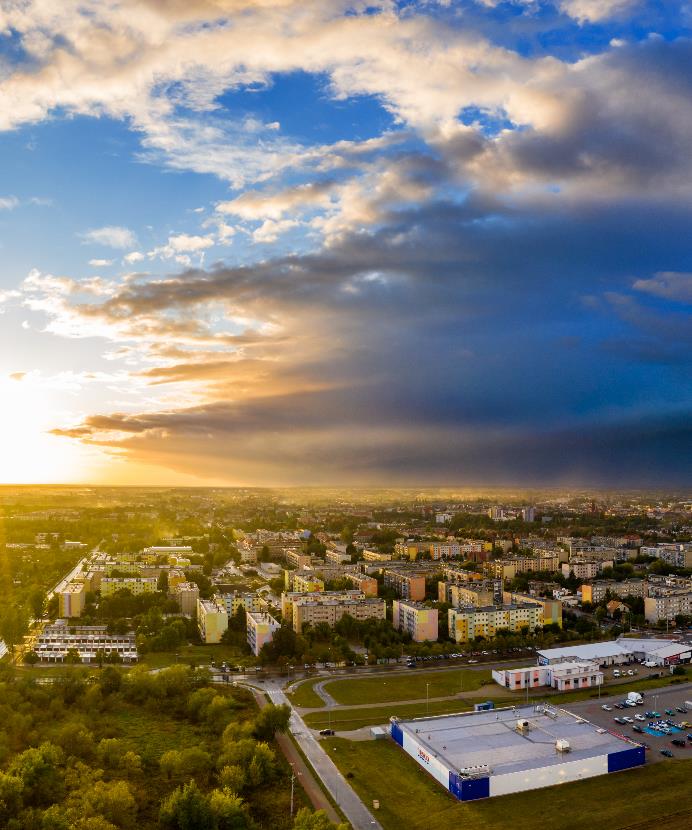 Dla kogo
Samorządy wszystkich szczebli
Związki komunalne
Spółki komunalne
Finansowanie:
deficytu
inwestycyjne
pomostowe
spłata wcześniej zaciągniętych zobowiązań finansowych
pozostałe
Obsługa bieżąca
Gwarancje bankowe
Na jakie potrzeby odpowiada
8
Kluczowe obszary finansowania
Zadania publiczne
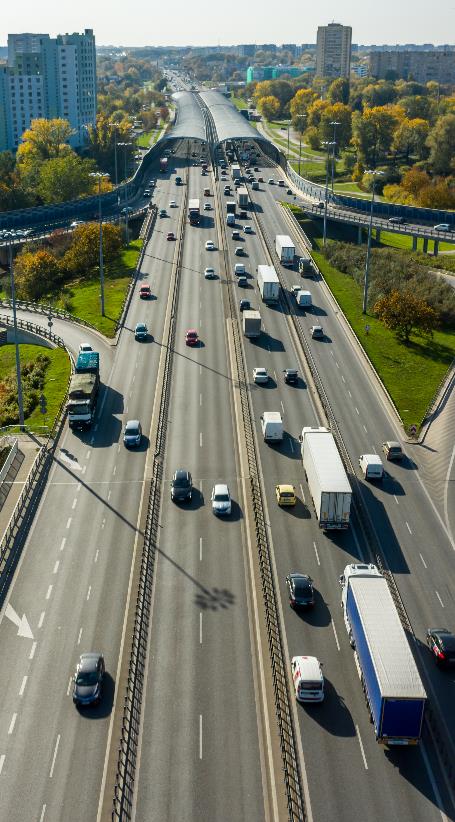 Wodociągi i kanalizacja
Mieszkalnictwo
Gospodarka odpadami
Ochrona zdrowia
Ciepłownictwo
Obiekty sportowe
Transport
Obiekty użyteczności publicznej
9
Kredyt inwestycyjny dla firm
Kredyt inwestycyjny dla firm
Kredyt obrotowy dla firm
Kredyt obrotowy dla szpitali
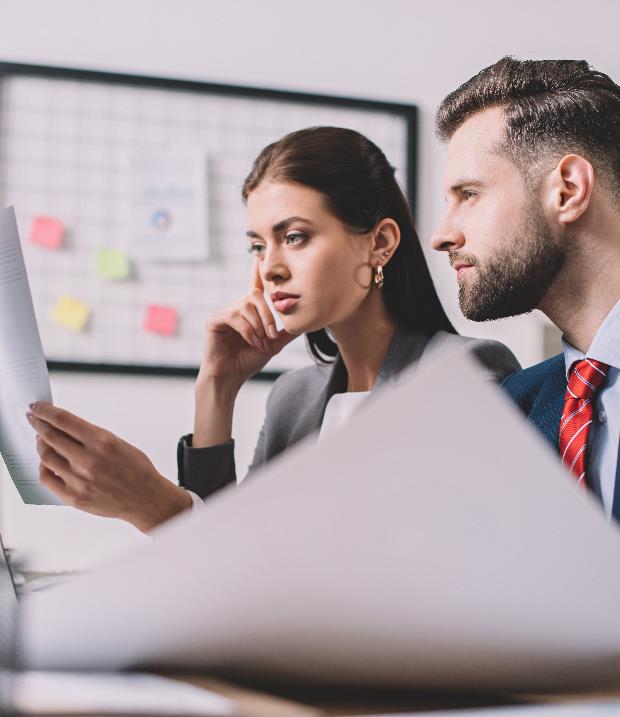 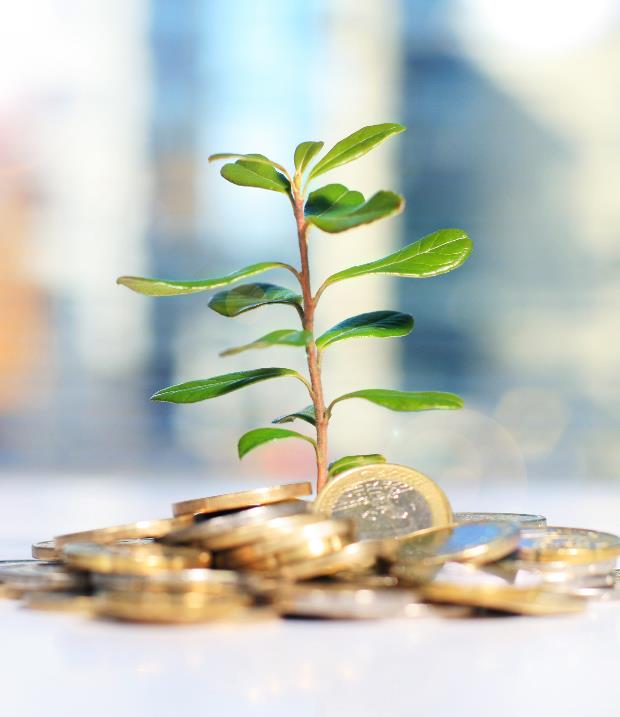 Przeznaczenie
okres kredytowania do 10 lat
finansowanie inwestycji materialnych, niematerialnych i finansowych
waluty: PLN, USD, EUR lub kredyt indeksowany kursem USD, EUR
Korzyści
podniesienie rentowności kapitału własnego poprzez zwiększenie dźwigni finansowej
szybsze uzyskanie środków w porównaniu z emisją papierów wartościowych
możliwość spłaty kredytu inwestycyjnego w innym banku lub BGK
finansowanie wydatków kwalifikowanych
możliwość uzupełnienia finansowania przedsięwzięć inwestycyjnych wspieranych środkami z funduszy celowych, programów rządowych oraz instytucji międzynarodowych
możliwość sfinansowania potrzeb inwestycyjnych
Formy finansowania
kredyt nieodnawialny w rachunku kredytowym
spłata w ratach lub balonowa
10
Kredyt obrotowy dla firm
Kredyt inwestycyjny dla firm
Kredyt obrotowy dla firm
Kredyt obrotowy dla szpitali
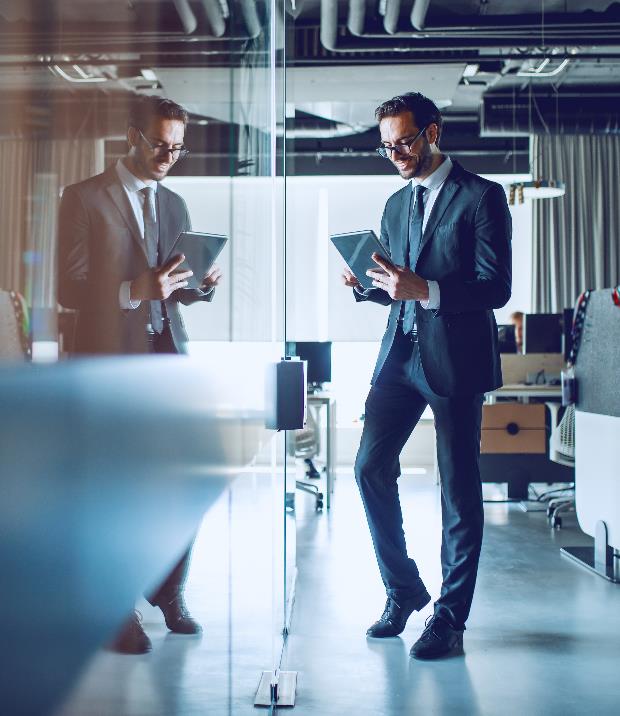 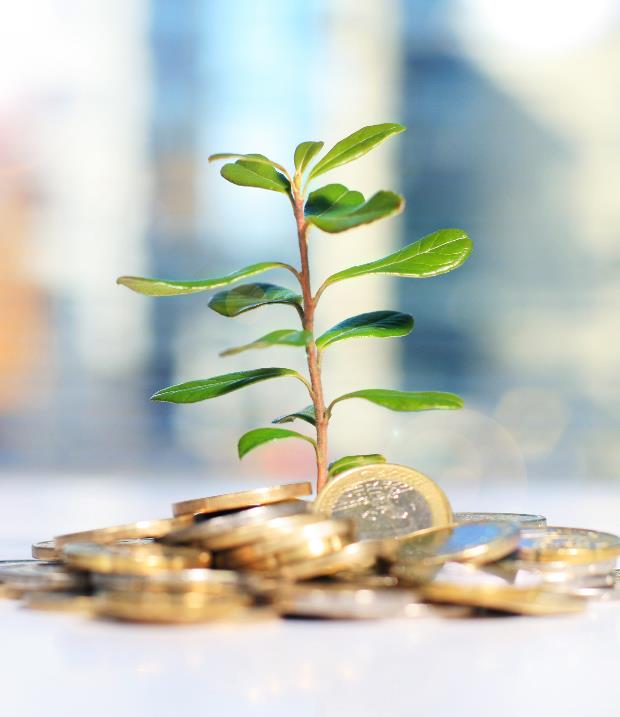 Przeznaczenie
okres kredytowania: 
	do 3 lat w przypadku kredytów udzielonych w rachunku kredytowym
	do 2 lat w przypadku kredytów udzielonych w rachunku bieżącym
waluta: PLN, USD, EUR lub kredyt indeksowany kursem USD, EUR
możliwość sfinansowania potrzeb związanych z prowadzoną działalnością lub finansowania zwracanego podatku VAT
Korzyści
zabezpieczenie płynności finansowej
wzrost kapitału obrotowego
zabezpieczenie ciągłości działalności operacyjnej
elastyczny sposób spłaty kredytu
Formy finansowania
kredyt odnawialny w rachunku bieżącym 
kredyt w rachunku kredytowym:
	wypłacany jednorazowo
	w transzach w linii kredytowej nieodnawialnej
	w linii kredytowej odnawialnej
11
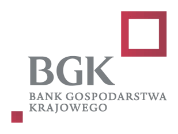 Finansowanie eksportu i ekspansji zagranicznej
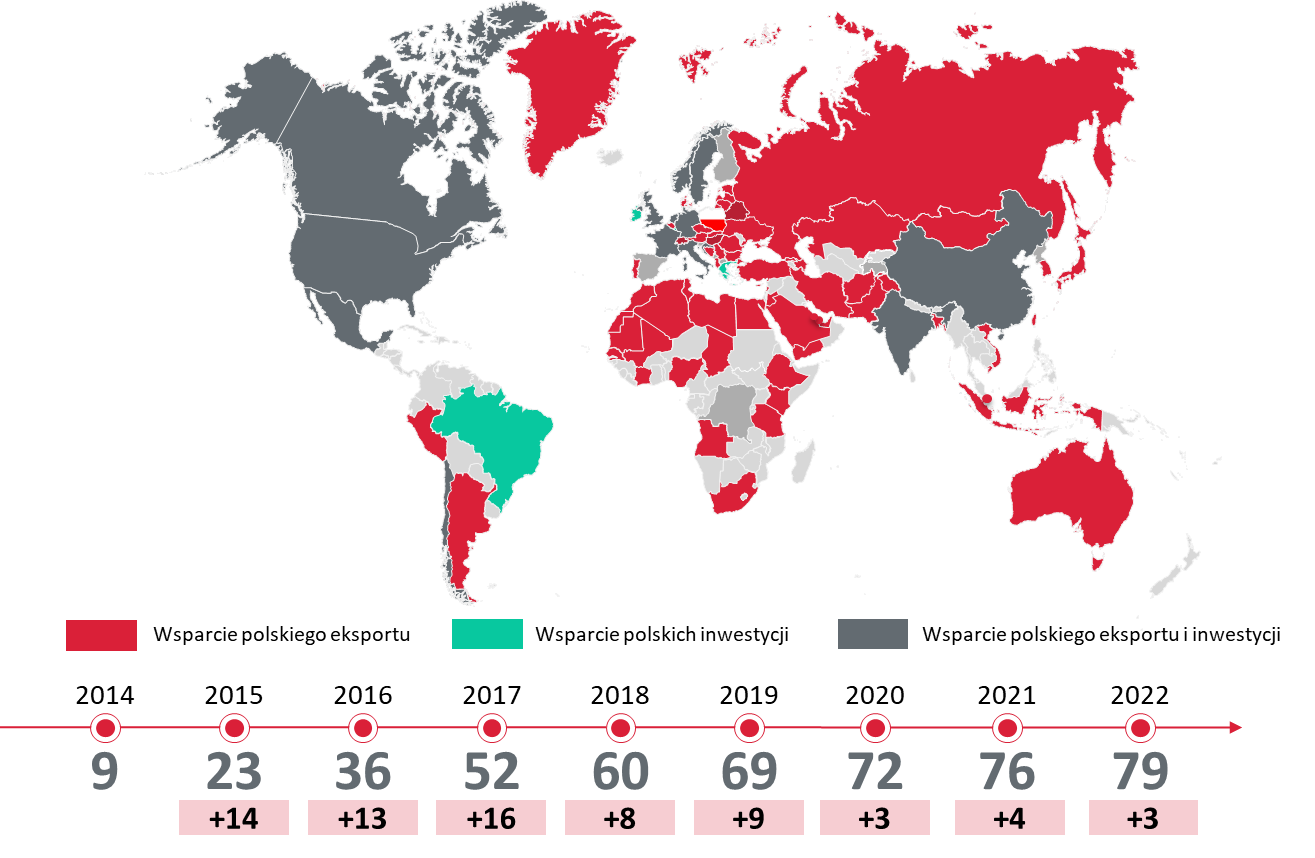 Warunki dostosowane  do indywidualnych potrzeb przedsiębiorców
Wsparcie dla polskich przedsiębiorstw na rynkach podwyższonego ryzyka
Doświadczenie we wspieraniu eksportu
i inwestycji polskich przedsiębiorstw na 6 kontynentach (79 krajów)
Wiele dostępnych produktów finansowania handlu i inwestycji zagranicznych
12
Finansowe wspieranie eksportu / ekspansji zagranicznejUnikalna oferta
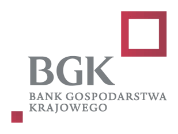 Finansowanie eksportu
Finansowanie inwestycjizagranicznych
Finansowanie krótkoterminowe
Finansowanie długoterminowe
Akredytywy zagraniczne:
potwierdzanie
dyskontowanie
post-finansowanie
Gwarancje
Kredyty dla banku nabywcy
Kredyty dla nabywcy
Wykupy wierzytelności z kontraktów eksportowych
Finansowanie eksportu z gwarancją KUKE
Gwarancje
Kredyty strukturyzowane przeznaczone na finansowanie ekspansji zagranicznej polskich przedsiębiorstw
13
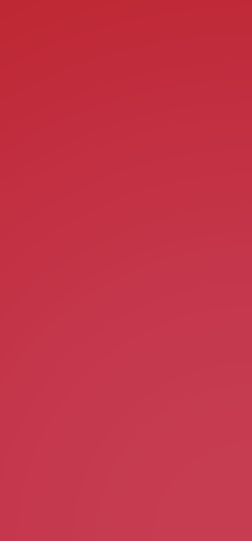 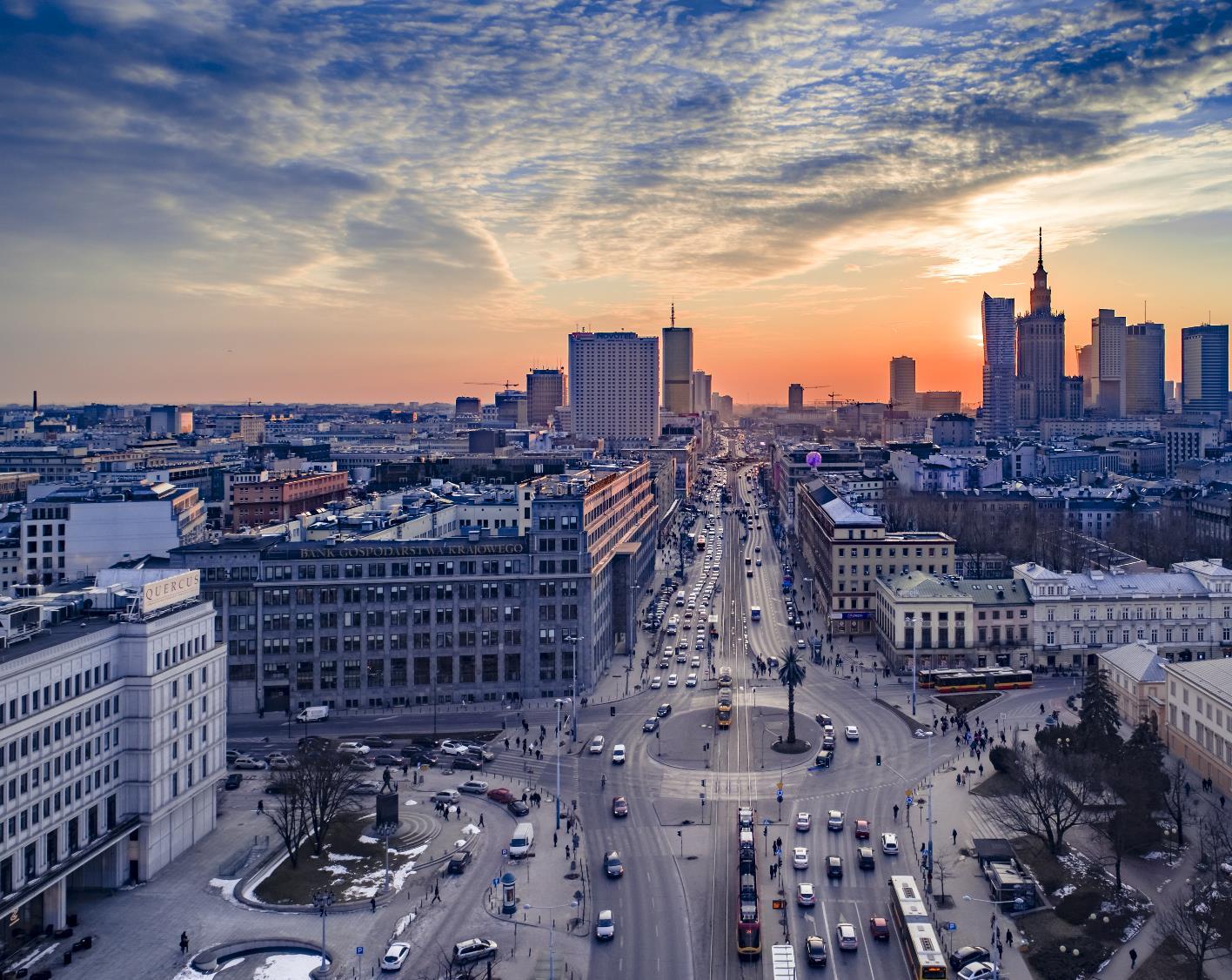 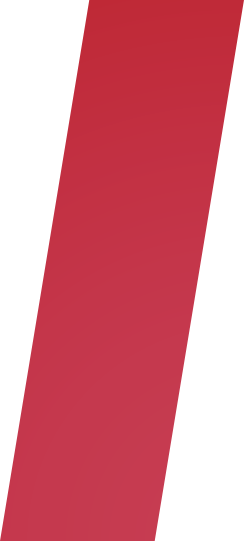 Oferta gwarancjiportfelowych dla firm
Departament
Gwarancji i Poręczeń
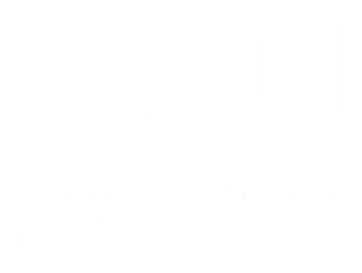 Oferta gwarancji BGK
Gwarancje BGK
udzielane w trybie portfelowym
Gwarancja de minimis*
1
Gwarancjadla sektora rolnego*
3
Gwarancja Biznesmaxz dotacją*
2
Gwarancjapłynnościowa i na inwestycje**
5
Gwarancjaspłaty limitu faktoringowego**
GwarancjaCzyste Powietrze
6
GwarancjaWkładu Własnego
7
4
* produkt zmodyfikowany w celu przeciwdziałania negatywnym skutkom pandemii COVID-19. oraz skutków pandemii COVID-19 oraz agresji Rosji na Ukrainę  
Stanowi element pakietu pomocowego BGK dla firm.
** produkt wprowadzony do oferty w celu przeciwdziałania negatywnym skutkom pandemii COVID-19. Stanowi element pakietu pomocowego BGK dla firm.
15
Model biznesowy gwarancyjnych linii portfelowych
finansowaniez gwarancją BGK
gwarancja
banki/faktorzy
beneficjenci finansowania
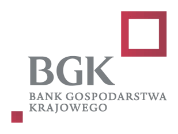 Wniosek o finansowaniei wniosek o gwarancję
16
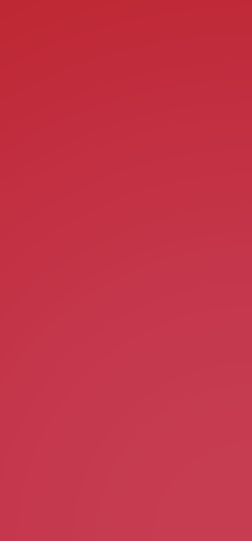 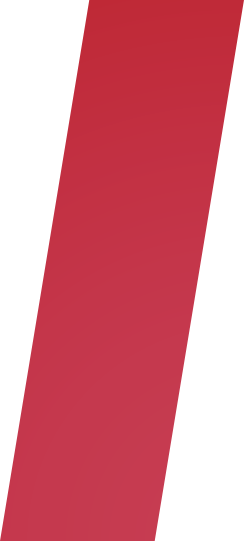 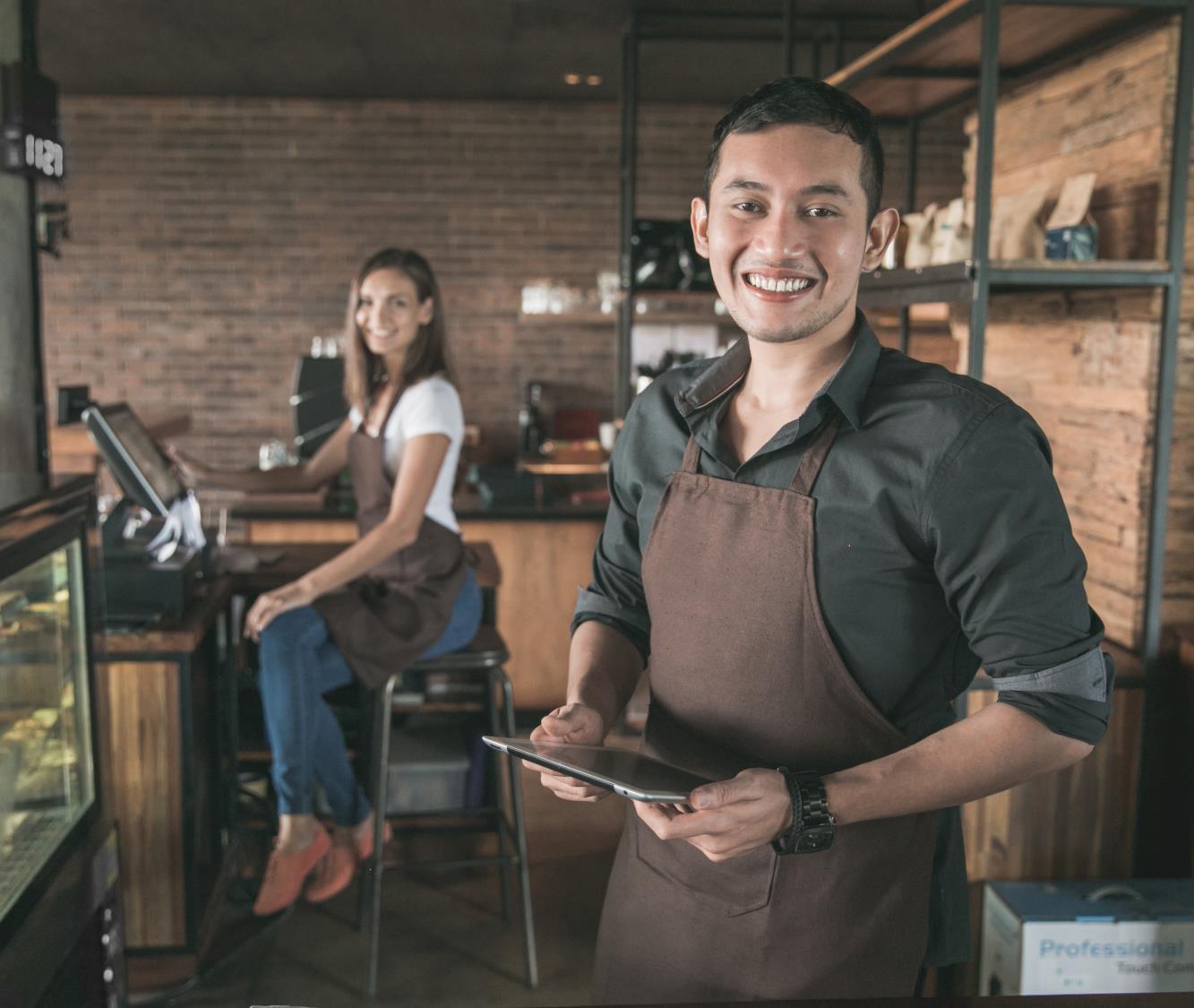 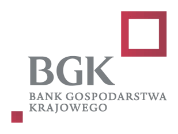 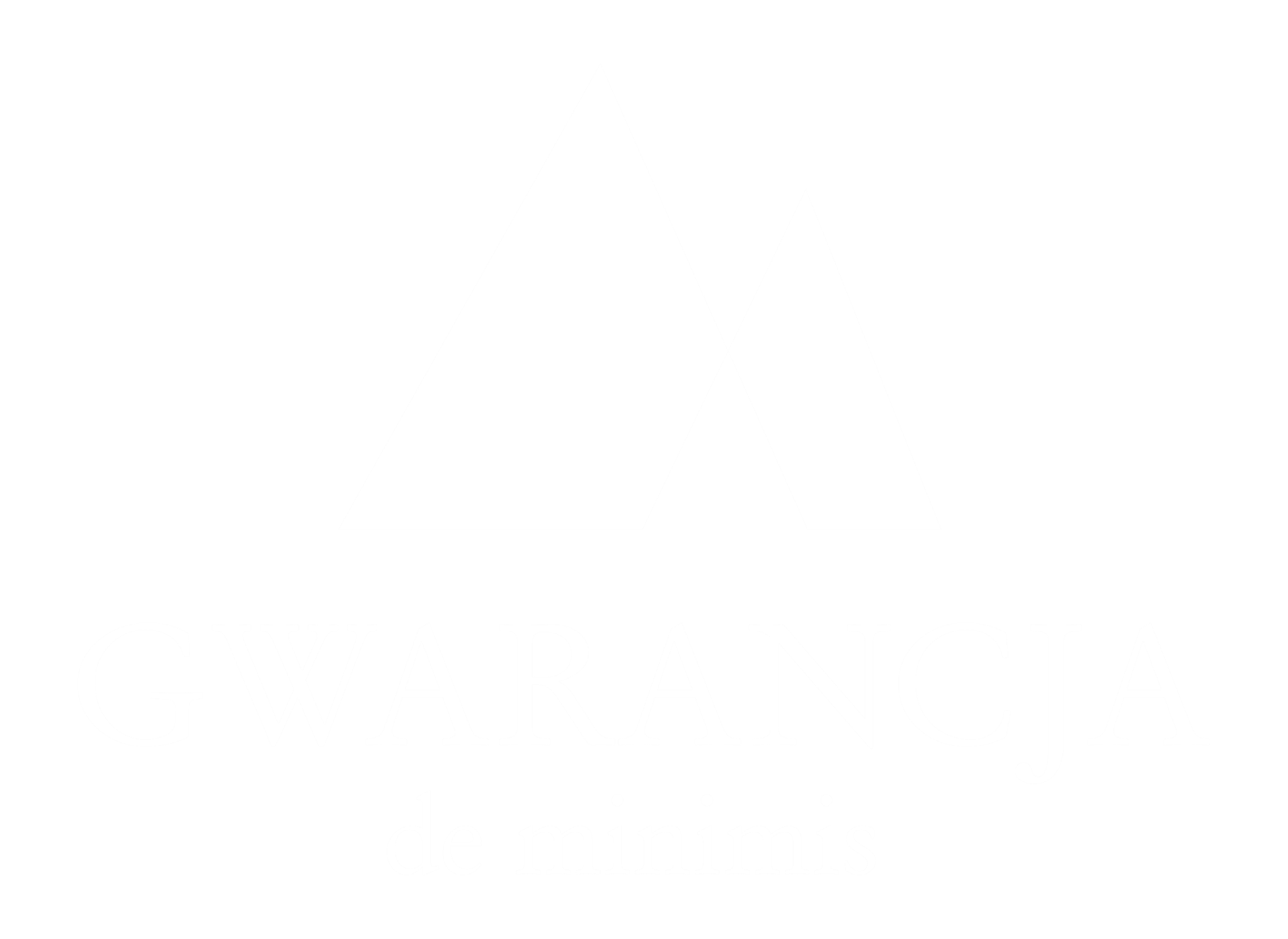 Gwarancja de minimis
Departament Gwarancji i Poręczeń
Parametry gwarancji de minimis
Przedmiot gwarancji
kredyt
%
Zakres gwarancji*
do 80 proc. kwoty kredytu
Maksymalna kwota gwarancji*
1,5 mln euro (gwarancja do 5 lat)
750 tys. euro (gwarancja powyżej 5 lat)
Maksymalne okresy gwarancji*
75 i 120 miesięcy
(prowizji należnej w okresie od 01.01.2021 r. do 31.12.2022 r.)
0 proc. kwoty gwarancji
Prowizja za udzielenie gwarancji*
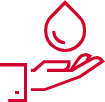 Forma pomocy publicznej
pomoc de minimis
Maksymalna kwota kredytu
ok. 1,88 mln euro
Typ zabezpieczanego kredytu
kredyt obrotowy lub inwestycyjny
Zabezpieczenie gwarancji
weksel in blanco
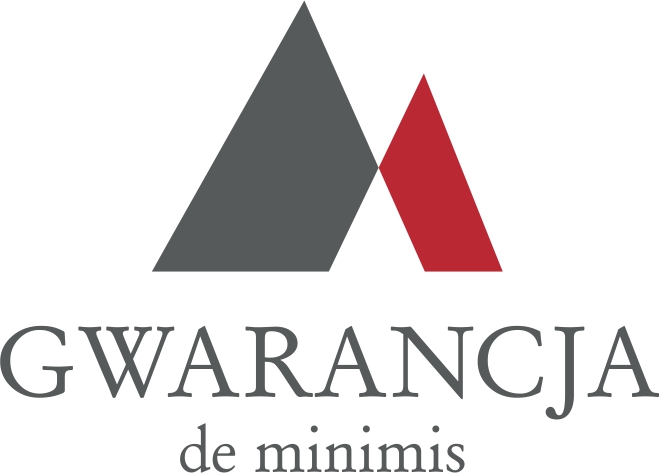 * zmiany wprowadzone w celu ograniczenia skutków pandemii COVID-19 i skutków agresji Rosji na Ukrainę. Stanowi element pakietu pomocowego BGK dla firm
18
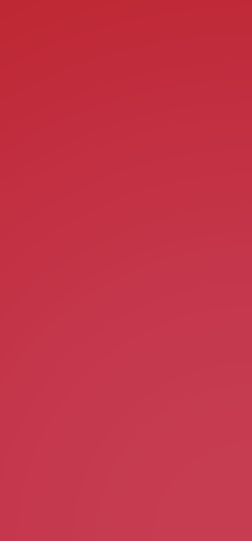 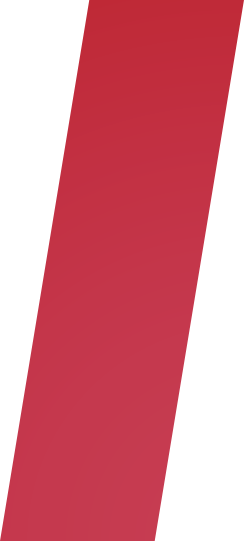 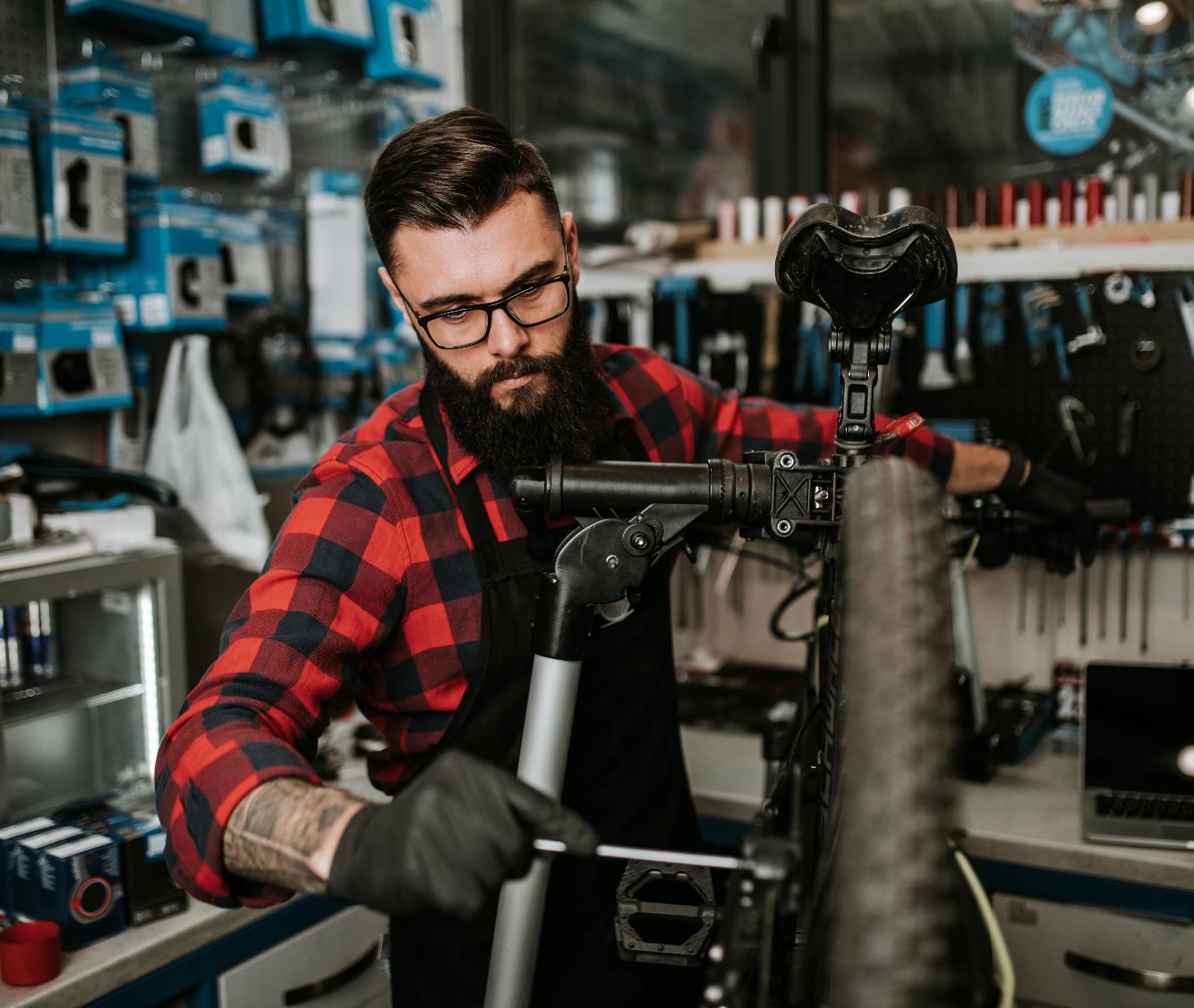 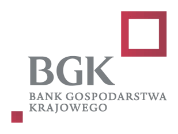 Gwarancja Biznesmaxz dopłatą do oprocentowania
Departament Gwarancji i Poręczeń
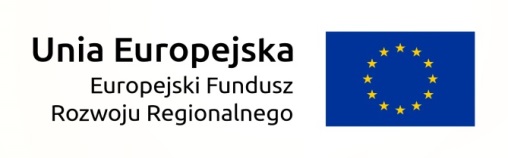 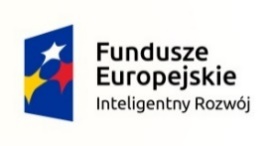 Parametry gwarancji Biznesmax z dopłatą do oprocentowania
Przedmiot gwarancji
spłata kredytu
%
Zakres gwarancji
do 80 proc. kwoty kredytu
Kwota gwarancji
2,5 mln euro (równowartość w złotych)
Maksymalna kwota kredytu
ok. 13 mln zł
Prowizja za udzielenie gwarancji
Bez opłaty
Maksymalne okresy gwarancji*
39 miesięcy i 20 lat (z zastrzeżeniem ograniczeń związanych z pomocą de minimis)
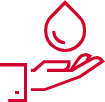 pomoc de minimis lub regionalna pomoc inwestycyjna
Forma pomocy publicznej
Typ zabezpieczanego kredytu
kredyt inwestycyjny lub kredyt obrotowy nieodnawialny lub kredyt na finansowanie bieżącej działalności*
(kwoty kapitału kredytu za każdy rok okresu kredytowania objętego dopłatą)
3,33 proc.
Stawka dopłaty (obowiązująca od 1 stycznia 2022 r.)
* zmiana wprowadzona do 31 grudnia 2022 r. jako pomoc BGK dla firm dotkniętych skutkami pandemii COVID-19 i agresji Rosji na Ukrainę, gwarancja może być udzielona jako pomoc de minimis
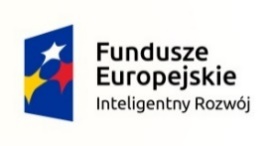 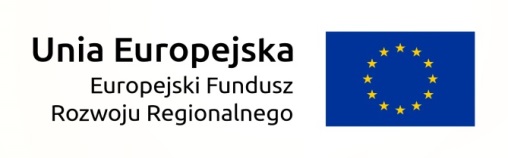 20
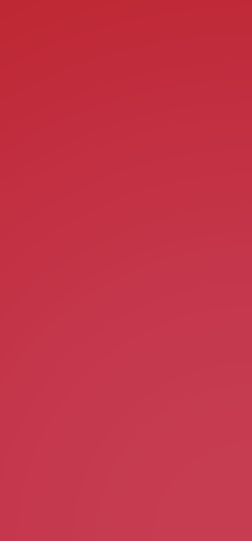 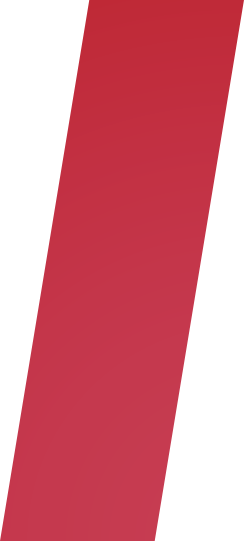 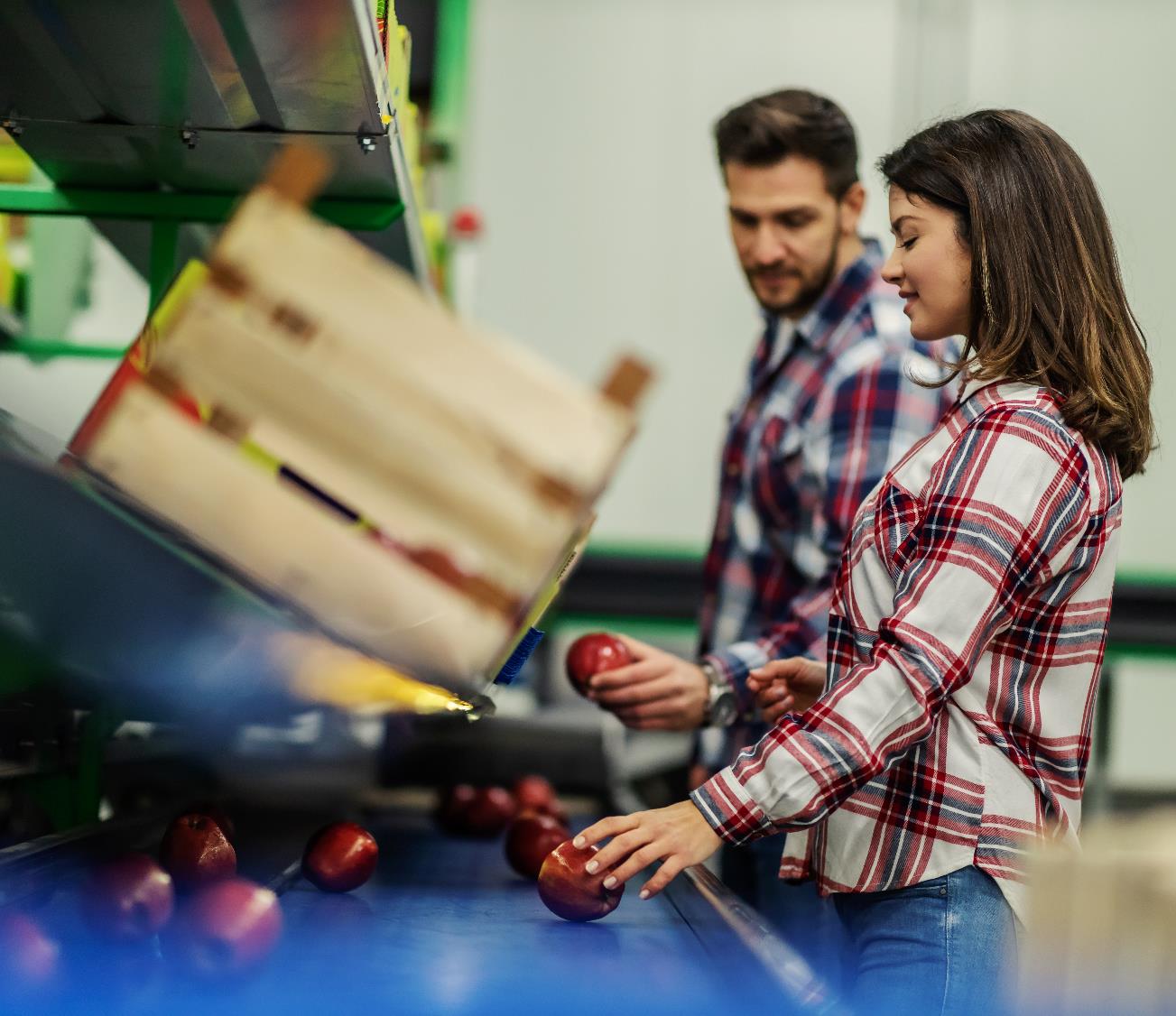 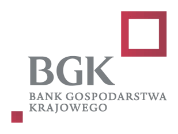 Gwarancja dla sektora rolnego
Departament Gwarancji i Poręczeń
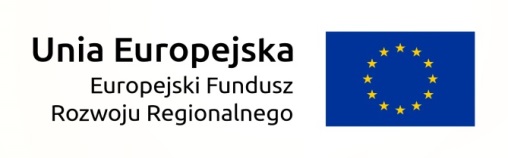 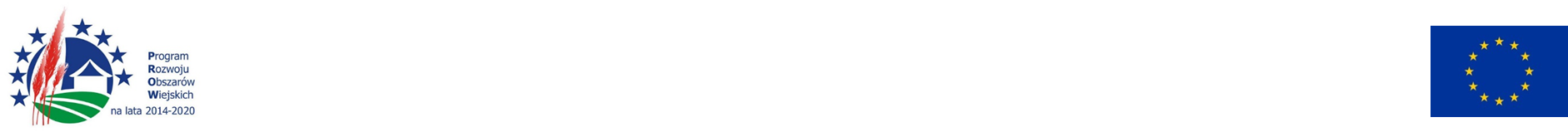 Parametry gwarancji dla sektora rolnego z dopłatą do oprocentowania
Przedmiot gwarancji
spłata kredytu
%
Zakres gwarancji
do 80 proc. kwoty kredytu
Maksymalna kwota gwarancji
5 mln zł (rolnik), 10 mln zł (przetwórca)
Maksymalne okresy gwarancji*
39 i 183 miesięcy
Prowizja za udzielenie gwarancji
0 proc.
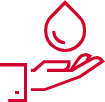 Forma pomocy publicznej
pomoc de minimis lub pomoc publiczna
ok. 6,25 mln zł (rolnik), 12,5 mln zł (przetwórca)
Maksymalna kwota kredytu
Typ zabezpieczanego kredytu
kredyt obrotowy lub inwestycyjny
Stawka dopłaty*
5 proc. rocznie (dotyczy kredytów obrotowych)
* zmiana wprowadzona w celu ograniczenia skutków pandemii COVID-19. Stanowi element pakietu pomocowego BGK dla firm. Obowiązuje do 31 grudnia 2022 r.
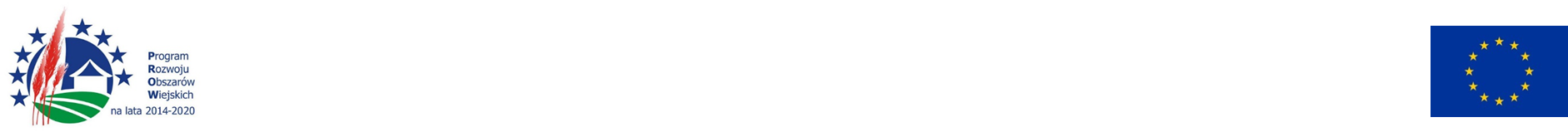 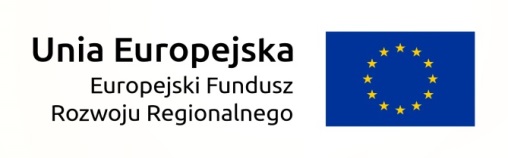 22
Kredyt technologiczny
Kredyt na innowacje technologiczne Podstawowe informacje
Kredyt technologiczny – efekty realizacji POIG + POIR
Kredyt technologiczny
Kredyt ekologiczny
Kredyt technologiczny i ekologiczny – jak uzyskać wsparcie BGK?
1
2
3
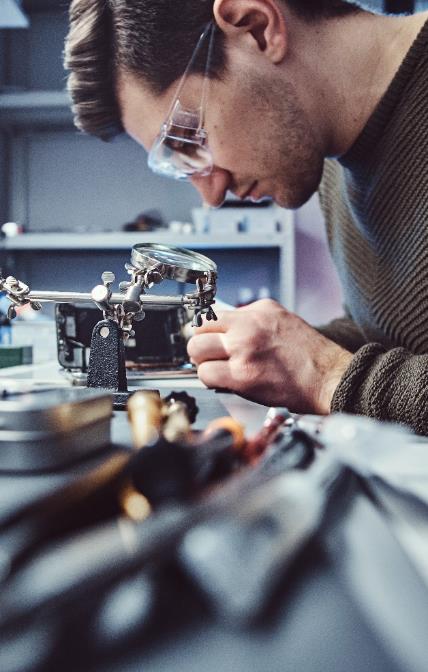 Cechy projektu
Uruchomienie – 2022;
152 mln EUR – alokacja na działanie;
Tryb naboru – konkursowy;
Rodzaj instrumentu: dotacja przeznaczona na spłatę kredytu technologicznego udzielonego przez bank kredytujący.
Cel projektu
Wsparcie przedsiębiorstw wdrażających nowe rozwiązania technologiczne, które prowadzą do nowych lub znacząco ulepszonych produktów, usług lub procesów;
Zwiększenie potencjału innowacyjności przedsiębiorstw;
Grupa docelowa – mikro, małe i średnie przedsiębiorstwa;
Koncepcja realizacji 
Wdrożenie przez przedsiębiorcę własnych lub nabywanych nowych technologii w postaci: 
Prawa własności przemysłowej; 
Wyników prac rozwojowych;
Wyników badań aplikacyjnych;
Nieopatentowanej wiedzy technicznej;
23
Kredyt ekologiczny
Kredyt na innowacje technologiczne Podstawowe informacje
Kredyt technologiczny – efekty realizacji POIG + POIR
Kredyt technologiczny
Kredyt ekologiczny
Kredyt technologiczny i ekologiczny – jak uzyskać wsparcie BGK?
1
2
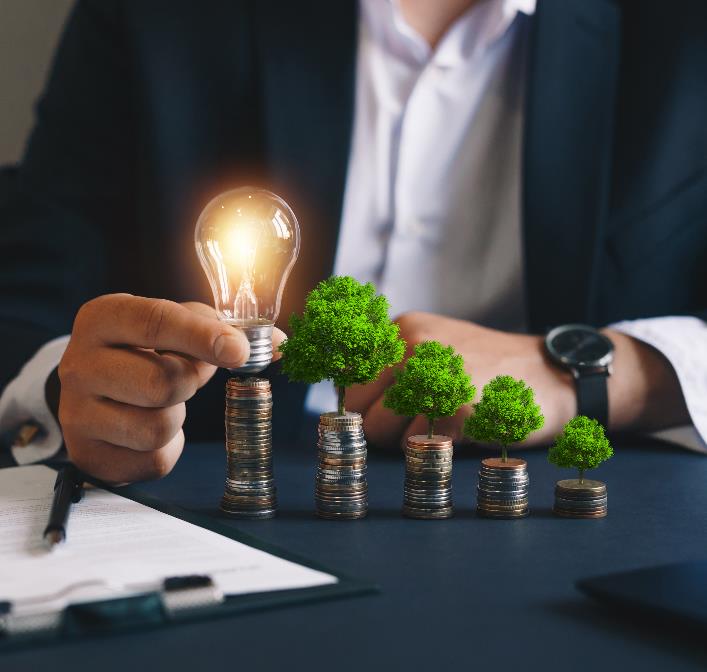 Cel projektu
Wsparcie przedsiębiorstw poprzez finansowanie inwestycji mających na celu zwiększenie efektywności energetycznej przedsiębiorstw poprzez modernizację infrastruktury;
Grupa docelowa – mikro, małei średnie przedsiębiorstwa oraz small-mid caps (do 499 pracowników) oraz mid-caps (do 3000 pracowników);
Cechy projektu
Uruchomienie – 2023;
460 mln EUR – alokacja na działanie;
Tryb naboru – konkursowy;
Rodzaj instrumentu: dotacja przeznaczona na spłatę kredytu ekologicznego udzielonego przez bank kredytujący.
24
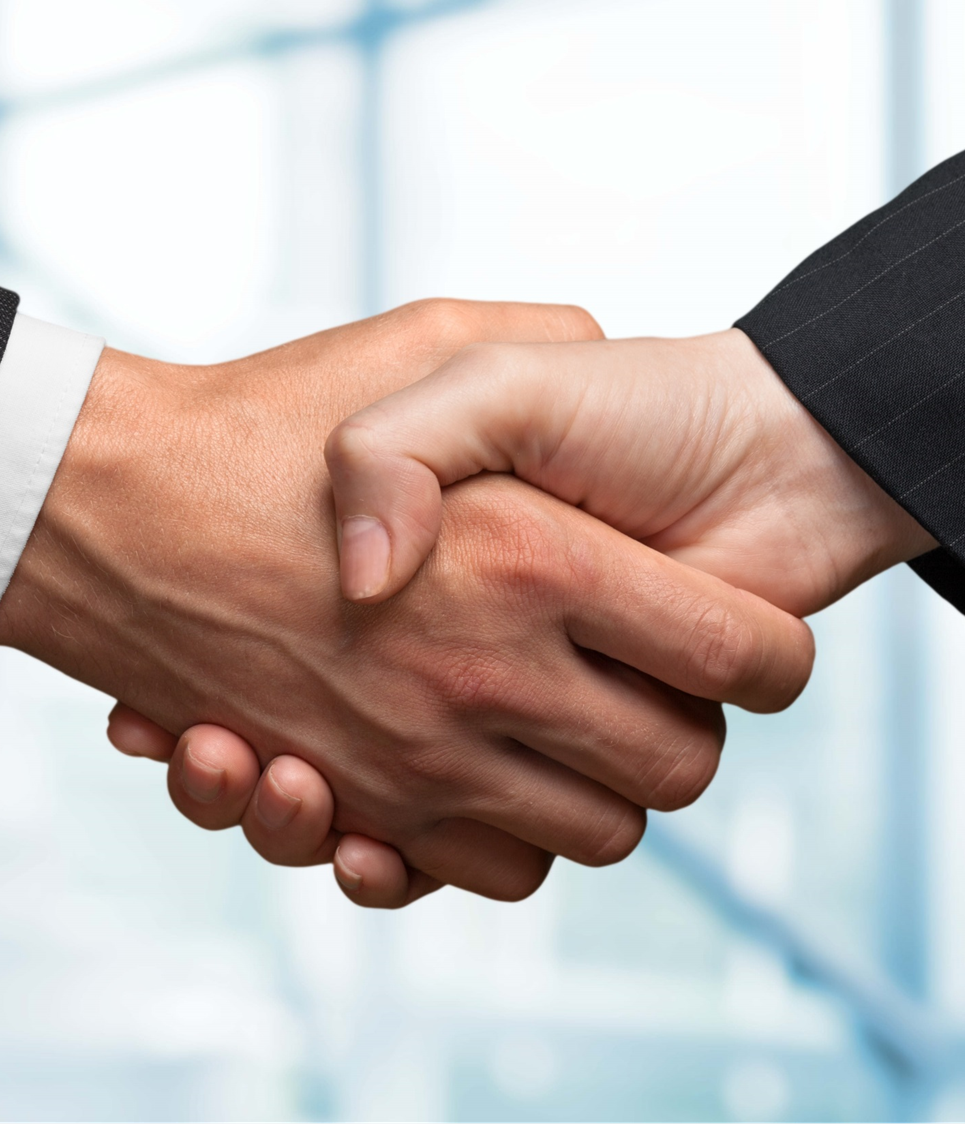 Dziękuję za uwagę 
Region Podlaski
Bank Gospodarstwa Krajowego
ul. Świętojańska 12A15-082 Białystok

Izabela Domanowska
Tel. 797 904 228
Email: izabela.domanowska@bgk.pl
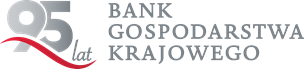 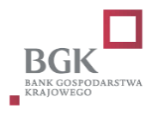 Zastrzeżenie
Niniejszy dokument został przygotowany przez Bank Gospodarstwa Krajowego (BGK).

Żadne oświadczenie czy gwarancja, wyrażona bądź domniemana,nie świadczy, ani obecnie, jak i w przyszłości, o prawidłowości jaki kompletności informacji zawartych w niniejszym dokumencie.

Bank Gospodarstwa Krajowego, jak i jego spółki zależne, pośrednicy czy pracownicy nie ponoszą odpowiedzialności za błędy lub zaniechania po stronie osób korzystających z poniższych informacji.

Bank Gospodarstwa Krajowego, jego spółki zależne, pośrednicyi pracownicy nie ponoszą odpowiedzialności za straty, szkody lub wydatki wynikające z wykorzystywania poniższych informacji lub działania w oparciu o nie.

Wszelkie opinie, poglądy zawarte w niniejszym dokumencie odzwierciedlają stanowisko BGK i mogą ulec zmianie bez konieczności uprzedniego zawiadamiania.
Bank Gospodarstwa Krajowego nie jest zobowiązany do aktualizowania informacji zawartych w niniejszym dokumencie. Przy sporządzaniu niniejszego dokumentu nie brano pod uwagę żadnych celów inwestycyjnych, sytuacji finansowej czy potrzeb jakiegokolwiek odbiorcy.

Informacje zawarte w niniejszym dokumencie podane zostały wyłączniew celach informacyjnych i nie należy ich traktować jako porady inwestycyjnej. Nie stanowią one oferty sprzedaży ani zaproszenia do złożenia oferty kupna papierów wartościowych związanych z BGK, ani innych papierów wartościowych i inwestycji. Niniejszy dokument ani jego treść nie stanowi podstawy do zawarcia jakiejkolwiek umowy lub zaciągania zobowiązań oraz nie ma z nimi  żadnego związku.

BGK nie ponosi odpowiedzialności za wykorzystanie niniejszych materiałów przez jakąkolwiek osobę.
26